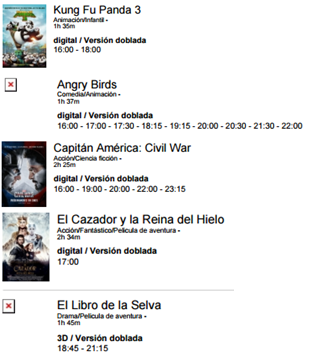 Daniel y su familia quieren ir el sábado por la tarde al cine y no saben qué película elegir porque tienen que tener en cuenta las siguientes cuestiones:
1º. De su casa salen a las 5 y 25 de la tarde  y el viaje dura 15  minutos.

2º. En la entrada del cine tendrán que estar un rato antes de que empiece la película, porque les gusta comprar chucherías .

3º. En la tienda de chuches, como hay tantas y no saben qué elegir, tardan siempre otros 15 minutos.

4º. Tienes que tener en cuenta, que siempre hay mucha gente, así que en la cola habrá que esperar 10 minutos.

5º. -La película que elijan deberá durar entre 90 y 95 minutos, porque van con el hermano pequeño y si dura mucho se aburre y empieza a llorar.
¿Qué película crees que elegirán?